LR x KB VVIP EXPERIENCE DAY
Sgcomm
Nov. 2023
DESTINATION DEFENDER
EXPERIENCE DAY
프로그램
Experience
Live Performance 
Camping Accommodation(2nights)
Farewell
이후 기존 이벤트와 동일
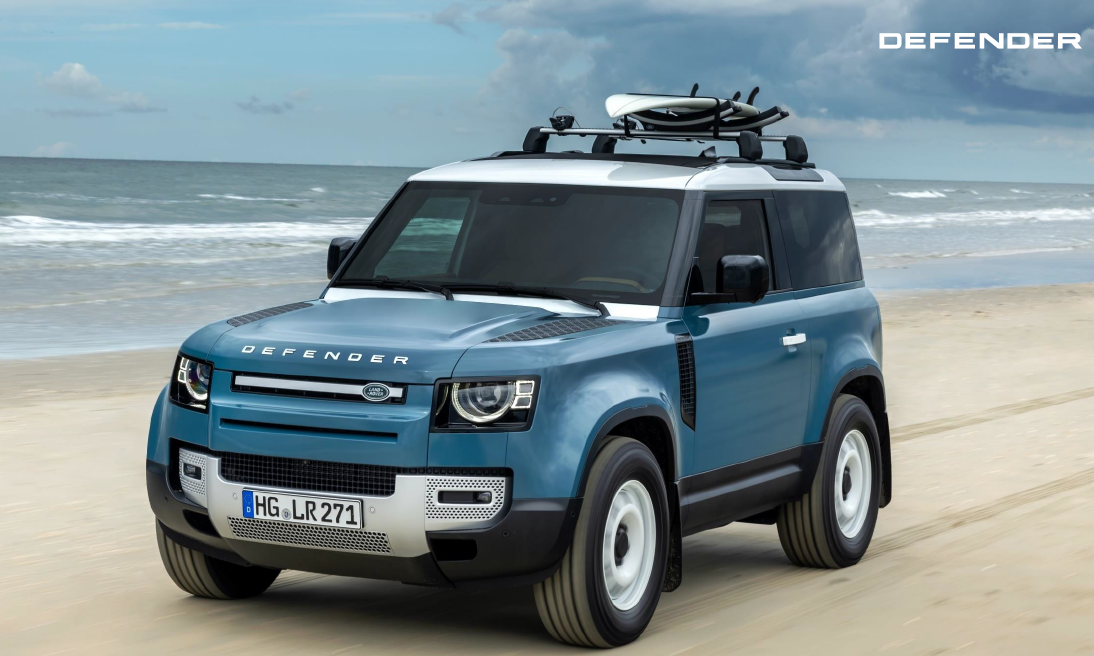 시승 정보 입력
신청자 이름
휴대폰 번호
DESTINATION DEFENDER 행사에
VIP 고객님을 초대합니다.
이메일
오프로드 8 코스
이벤트 안내
일자
2024년 09월 27일(금) ~ 29일(일) 2박 3일

장소
강원도 양양 오토캠핑장

시간
09:00 ~ 18:00 각 프로그램별 택 1
날짜           ▼
참여 희망 시간           ▼
DDE Drive
날짜           ▼
참여 희망 시간           ▼
Beach Activity
날짜           ▼
참여 희망 시간           ▼
Cognac Class
날짜           ▼
참여 희망 시간           ▼